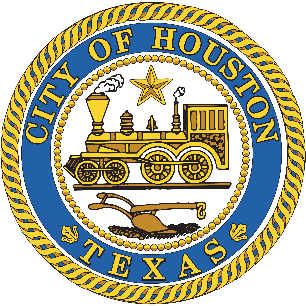 Houston Public Works
Rate Increase & Fy 2020 Rate Study

Samir Solanki
Director of Financial Management Services
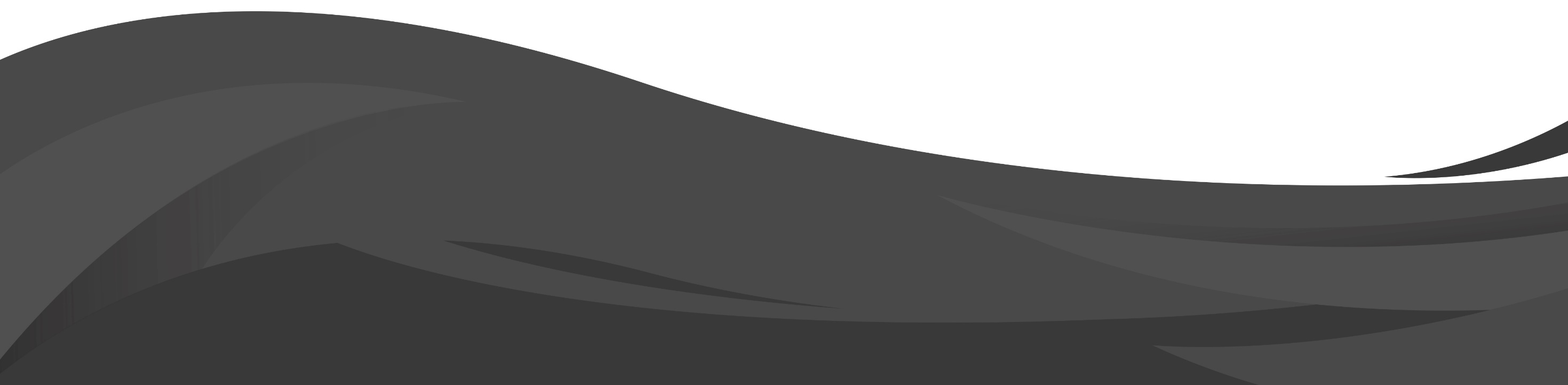 [Speaker Notes: Two items to discuss regarding the water and wastewater rates. 

Upcoming, automatic, annual rate increase for water and wastewater
The upcoming cost of service rate study]
ANNUAL STANDARD INCREASES
2
[Speaker Notes: Water & Wastewater
Ordinance 2010-305 authorizes the City to provide for the automatic annual adjustment based on following:
Percentage increase of seasonally adjusted Producers Price Index (PPI) for all commodities 
Not to exceed the sum of the percentage increase of Consumer Price Index (CPI) and Houston Population Index. 
Effective April 1st each year 
For any rate category that does not generate revenue at least equal to the cost of service, rates shall be adjusted based upon the greater of: 
(i) Seasonally adjusted PPI for all commodities as reported by the Bureau of Labor Statistics
(ii) The sum of percentage increase of CPI and Population
Current Rate increase to go into effect April 1, 2019 is 2.8%.]
WATER & WASTEWATER
ANNUAL STANDARD INCREASE VS. EXPENSE INCREASE
2.80%
2.88%
3
[Speaker Notes: Rates are lagging behind Expenses for the following reasons:
Over 80% of CUS O&M costs are fixed
Upcoming Consent Decree costs
Unanticipated costs from Hurricane Harvey related damages
FEMA reimbursements are < 100% in some categories
Debt service increases significantly through FY34
Minimum debt coverage* target of 1.3 times (bond covenants require 1.2x) 
Rating agencies prefer 2x for utilities our size]
RATE STUDY PURPOSE
1
provides fair, justifiable rates and fees for services
2
ensures adequate revenue to cover cost of services
3
4
complies with laws and financial agreements
maintains credit rating and low interest rates
4
[Speaker Notes: 2 – Although the fees and rates that will be reviewed in the rate study have annual automatic standard increases based per ordinance, these increases are not enough to cover the increased cost of delivering services over the long term, we will show an example later
Cost of services include:
Adequate revenues to fund required expenses.
Appropriate cash reserves.
Adequate debt service coverage ratio of 1.3x (Bond covenants require 1.2x and rating agencies prefer 2.0x for utilities of our size).
Fixed annual costs. 
O&M expenses.
Additional expenses related to EPA consent decree
Harvey expenses that don’t end up getting reimbursed
3- Texas Local Government Code, Chapter 395  requires that a rate study be performed for developer impact fees.    Bond covenants require a debt service coverage ratio of 1.2.
4- To maintain the City’s Aa2 rating, revenue and rate standards must be met.]
RATES & FEES
DEVELOPER IMPACT FEE
WATER & WASTEWATER RATES
PERMIT, LICENSE FEES & OTHER
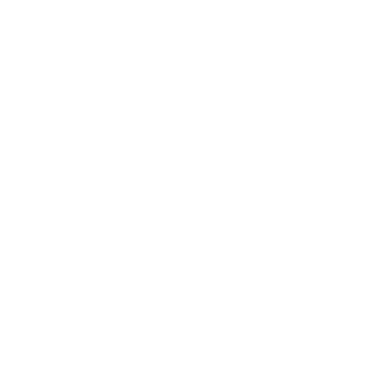 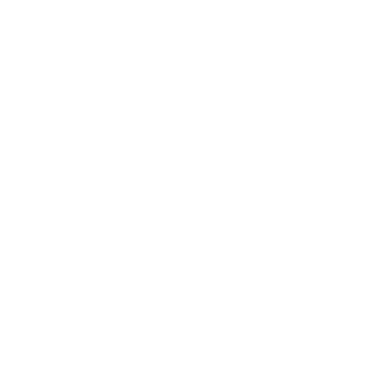 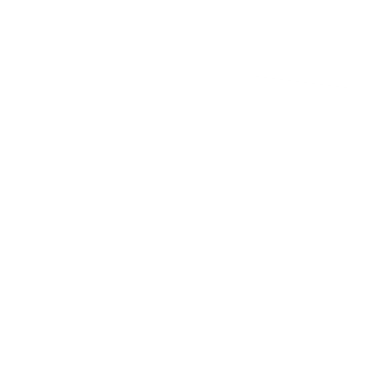 HOUSTON PERMITTING CENTER
COMBINED UTILITY SYSTEM
COMBINED UTILITY SYSTEM
best practice
every 5 years
required 
every 10 years 
(Texas Local Government Code, Chapter 395)
as needed
last study in 2013
5
[Speaker Notes: Calculate equitable water and wastewater rates to fund the annual cost of services, including debt service requirements.
Calculate maximum sufficient impact fees to recover growth-related infrastructure cost while in compliance with Texas Local Government Chapter 395.
Update miscellaneous HPW fees based on the cost to provide the associated service.]
PROCUREMENT PROCESS
1
request for qualification process
2
two contractors submitted acceptable proposals
3
selection based on qualifications, work plan, key
  personnel & experience
6
CONSULTANT SELECTION
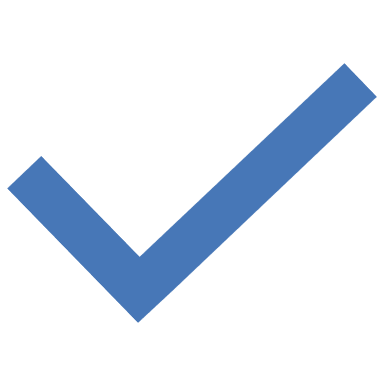 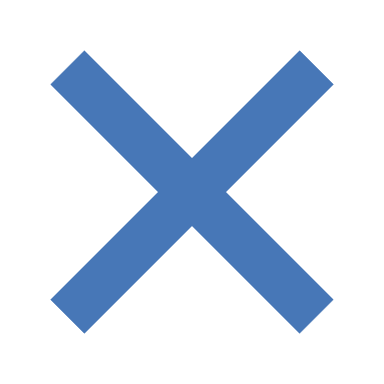 Other Submittal
no experience with rate studies for large cities
lack of clear and detailed workplan
limited experience of key personnel
reasonable timeline for project completion
design of model not intuitive or user friendly
Carollo Engineers
experience with rate studies for other large cities
detailed and comprehensive workplan
experience and knowledge of key personnel
reasonable timeline for project completion
intuitive design of model and dashboard
7
[Speaker Notes: Rate Study Fee is $439K]
TIMELINE
MAR
2019
JUL 2020
APR 2020
council action to begin rate study
new rates become effective
council action to increase rates
8
THANK YOU
council action to begin rate study March 20, 2019